Oxford Discover Workbookunits 11+12
Final Material -Answer Key
Page 102
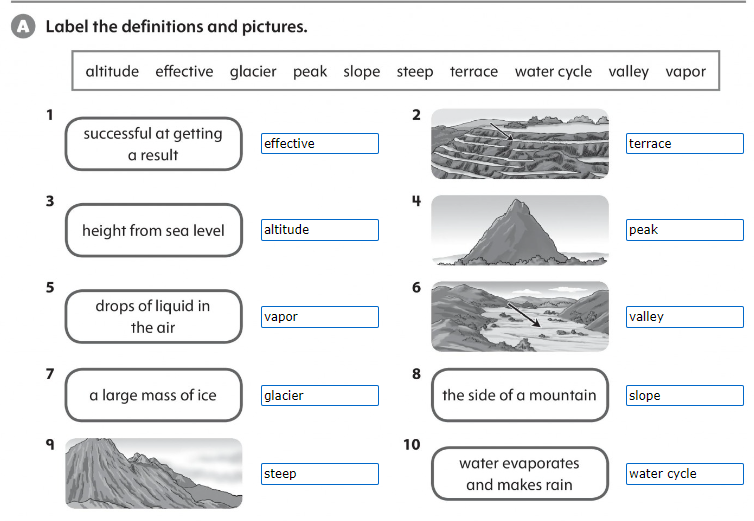 Page 103
Page 103
Page 106
Page 107
Page 114
Page 114
Page 115
Page 117
Page 116
Page 108